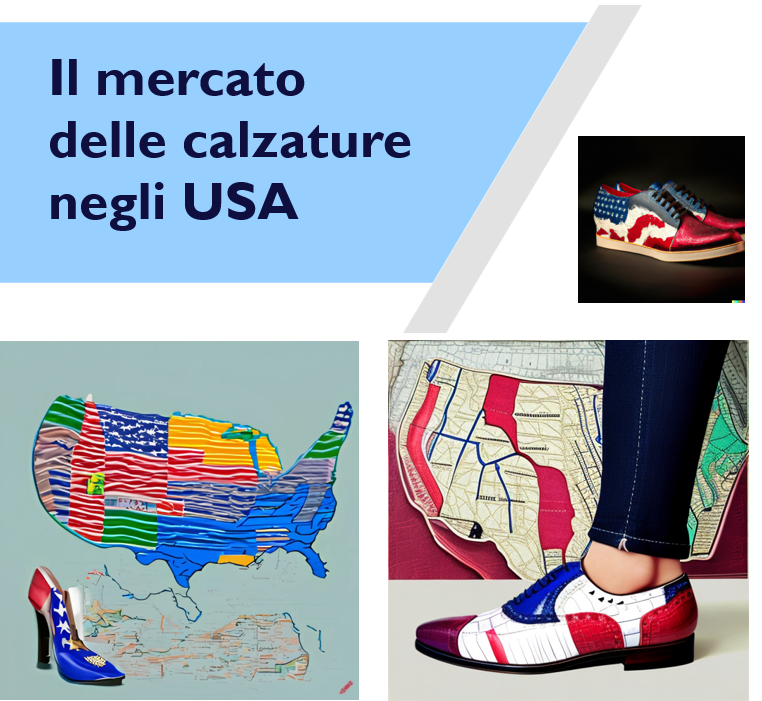 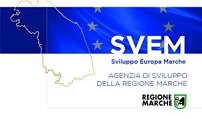 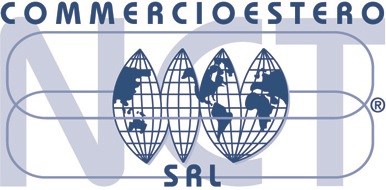 Sintesi ricerca di mercato 
Fermo 08/06/2023
PUNTI SALIENTI
Gli Stati Uniti sono il più grande importatore mondiale di calzature e si prevede che manterranno la loro posizione, anche se alcune modifiche normative potrebbero influenzare il livello delle importazioni. D’altra parte, la pandemia ha provocato profondi cambiamenti nel commercio mondiale, in particolare la semplificazione delle filiere, l’eliminazione degli intermediari e le vendite dirette.
Il mercato calzaturiero statunitense è molto competitivo e altamente globalizzato: oltre il 90% delle calzature vendute nel Paese proviene da Paesi con manodopera a basso costo, come la Cina. 
La produzione locale è marginale: ha rappresentato il 4% delle calzature vendute nel 2021/22. 
Le calzature femminili sono il principale segmento di mercato (49% del fatturato nel 2021/22) e le calzature casual (scarpe sportive da abito) stanno prendendo sempre più peso: nel 2016 hanno rappresentato 20% delle vendite e nel 2022 questa cifra è salita al 25%. Il reddito disponibile delle famiglie, il prezzo e il riconoscimento del marchio sono i principali aspetti che influenzano i modelli di acquisto dei consumatori.
PUNTI SALIENTI
La spesa media annua per le calzature nel 2021/22 è stata di 314 USD, con una diminuzione del 25% rispetto alla spesa media registrata nel 2019 (419 USD). 
Per quanto riguarda invece il tipo di calzature la spesa media per le calzature da donna è la più alta (155 dollari), rispetto a 107 dollari, 31 dollari e 20 dollari per le calzature da uomo, da bambina e da ragazzo, rispettivamente.
I negozi fisici hanno rappresentato il 64,8% delle vendite nel 2021/22, che ha rappresentato una leggera ripresa dopo la pandemia, ma non inverte la tendenza al ribasso: le vendite in questo canale sono diminuite di 18,4 punti percentuali tra il 2016 e il 2022. Il commercio elettronico sta assorbendo la fatturazione dei negozi fisici: le vendite online hanno rappresentato il 34,4% del fatturato nel 2022 (il restante 0,8% corrisponde a teleacquisti e vendite dirette), e si prevede che la percentuale superi il 45% nel 2025.
EXPORT ITALIANO IN USA
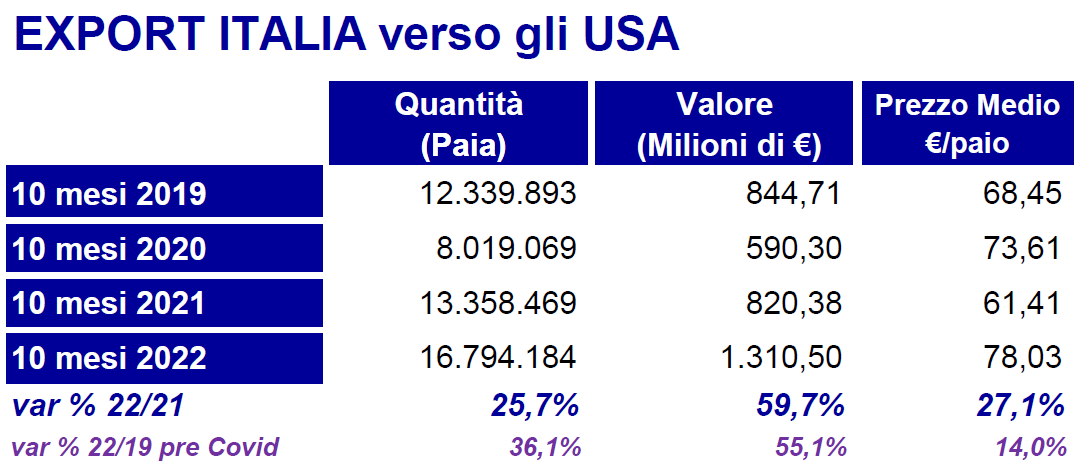 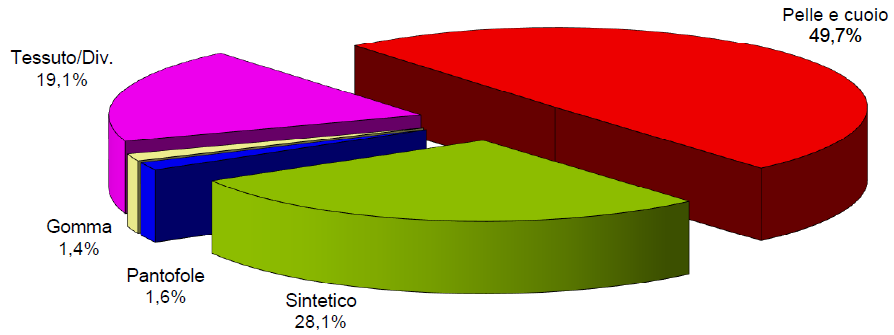 Export italiano calzature verso gli USA per materiale di tomaia. Primi 10 mesi 2022
EXPORT ITALIANO IN USA
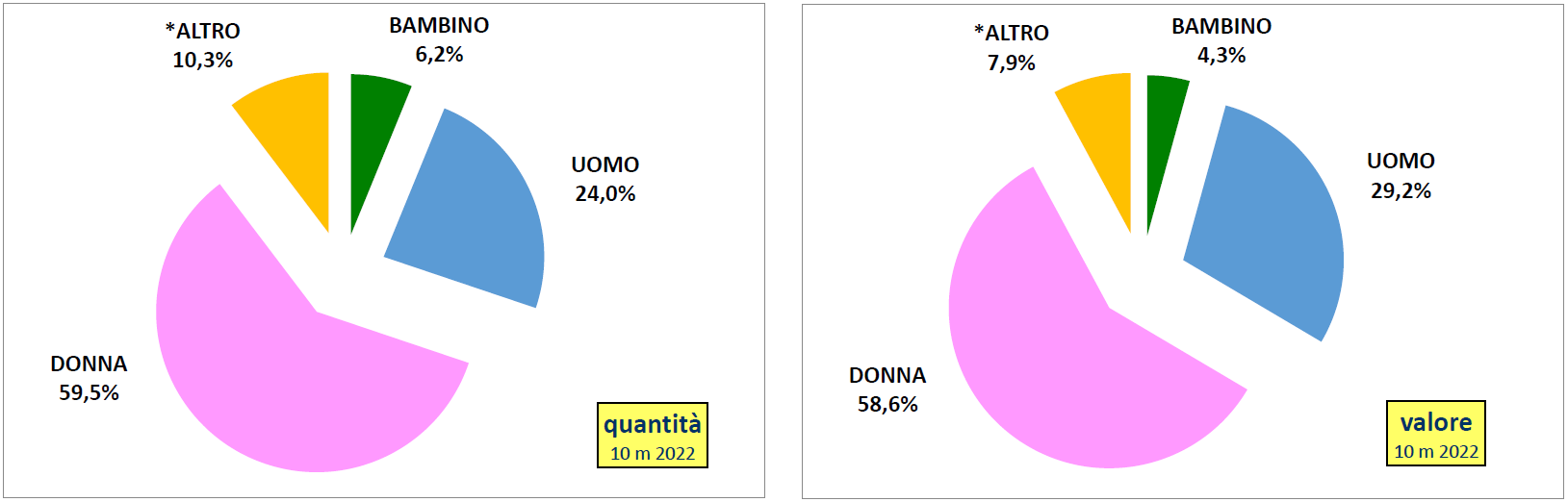 Incidenza % sul totale export italiano scarpe tomaia pelle verso gli USA. Primi 10 mesi 2022, in quantità e valore
EXPORT ITALIANO IN USA
Quote di mercato Italia e principali concorrenti nel mercato USA anno 2022
Proiezione canali distributivi prodotti di lusso in USA al 2025
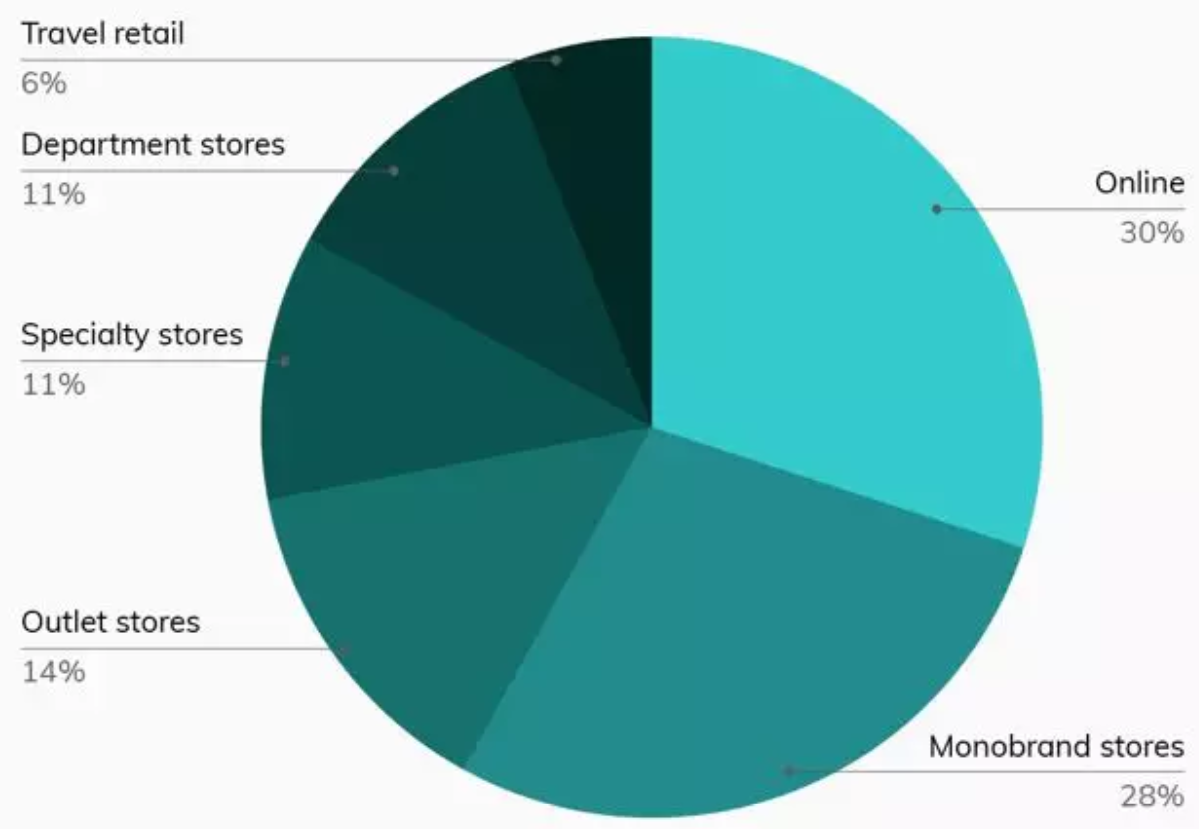 TENDENZE
La moda casual e la sostenibilità continueranno a essere importanti: gli americani apprezzano molto il comfort e sono disposti a pagare per questo. Allo stesso modo, lo sviluppo di modelli sostenibili la produzione e la logistica saranno fondamentali sia per attrarre clienti sia per realizzare modelli di business duraturi.
Il consumatore americano sta evolvendo nel suo modo di vestire. Si allontana dal tradizionale “mono look” opta per un “mix look”, Questo “mix look” elimina anche le barriere fra l’elegante e il casual. Spesso indossa capi eleganti accoppiati con articoli casual e questa tendenza è molto presente anche nelle calzature. Un look di abbigliamento elegante può essere accoppiato ad una scarpa casual, le sneakers, tronchetti e viceversa. Si sente sempre più spesso il termine di abbigliamento “Athleisure”. combinazione di abbigliamento atletico e da tempo libero, i cui confini si stanno sempre più sfumando.
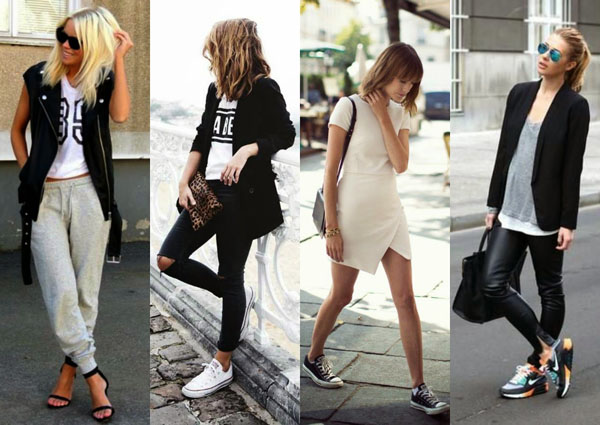 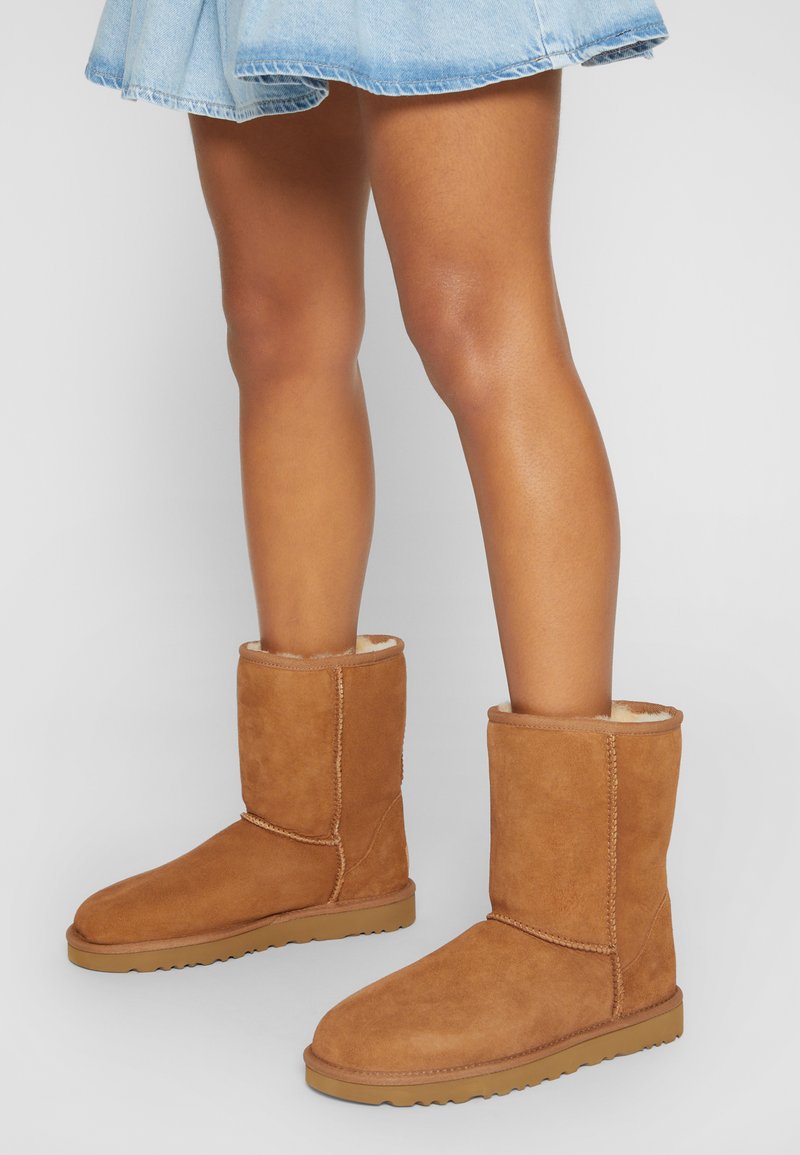 TENDENZE
L’abbigliamento sportivo è in forte espansione, poiché la domanda di abbigliamento comfort continua a crescere mentre due persone su cinque stanno ancora lavorando da casa in qualche modo. 
I designer sono diventati creativi con il comfort con pantofole, slides e scuffs. Le sneakers sono già diventate un punto fermo nel mondo dell’alta moda e scuffs, slippers and slides potrebbero avere il loro grande momento nel futuro.
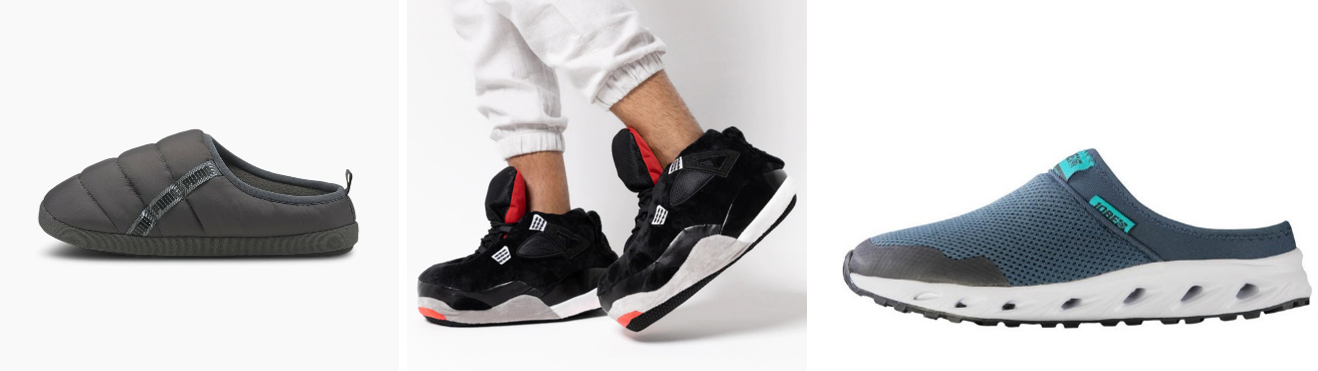 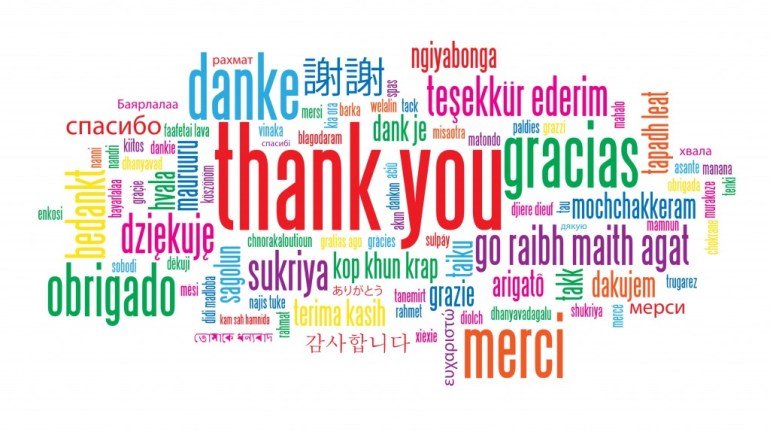